TRƯỜNG TIỂU HỌC GIA THỤY
LỚP 5
MÔN : TIN HỌC
Giáo viên: Trịnh Thị Thanh Dung
Em sử dụng phím nào ở chủ đề chính để tạo chủ đề nhỏ?
A. Shirt
B. Cách
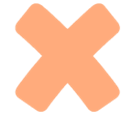 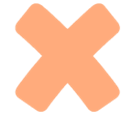 C. Enter
D. Ctrl
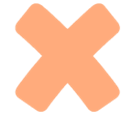 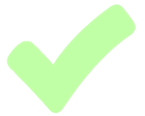 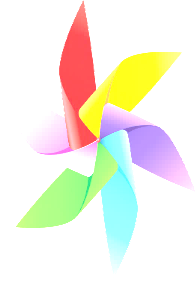 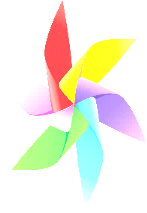 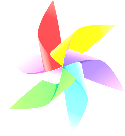 Phần mềm Xmind dùng để làm gì?
A. Soạn thảo văn bản
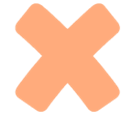 B. Soạn trang trình chiếu
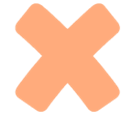 C. Nghe nhạc
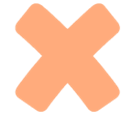 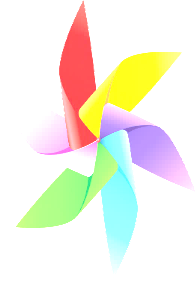 D. Thiết kế bản đồ tư duy
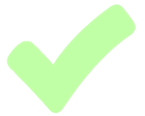 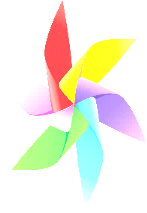 QUAY VỀ
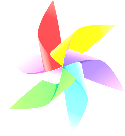 Ví dụ:
	Lập bản đồ công việc của em, em cần hình dung các bước:
Bước 1: Tạo chủ để chính- Công việc của em
Bước 2: Tạo các chủ đề nhỏ, gồm có : Quét nhà, trông em ; Học bài,…
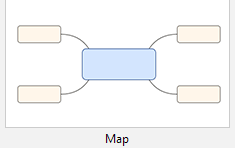 Nháy đúp chuột vào                



để chọn kiểu bản đồ thích hợp
Cửa sổ Choose a Thêm xuất hiện
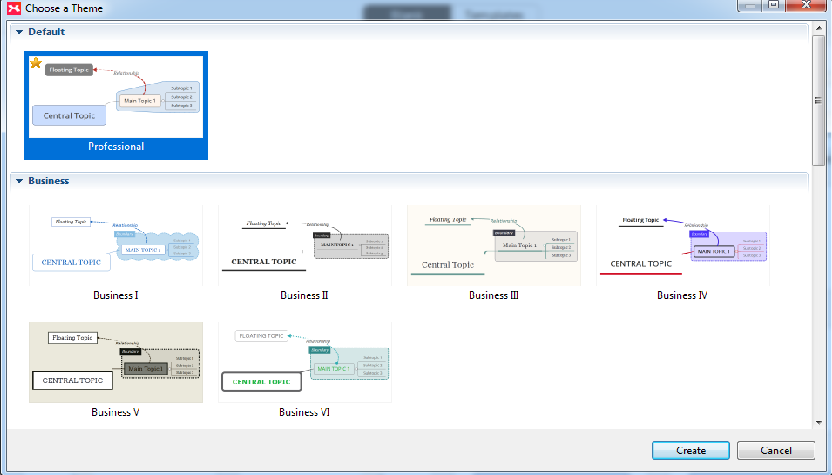 Nháy chọn vào một mẫu bất kì,
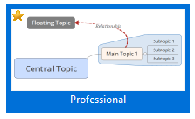 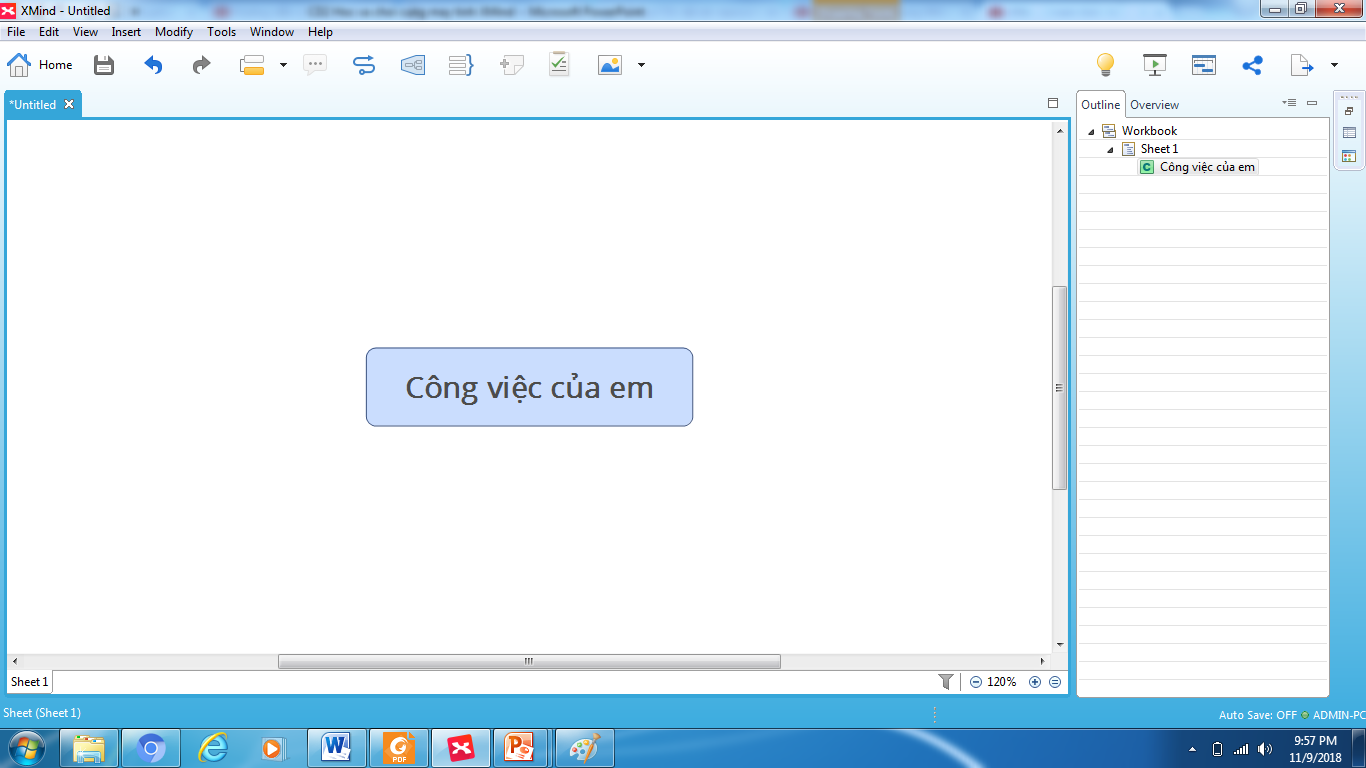 Bước 1: Nháy đúp chuột vào đây để thay đổi tên chủ đề chính. Em gõ Công việc của em rồi nhấn Enter
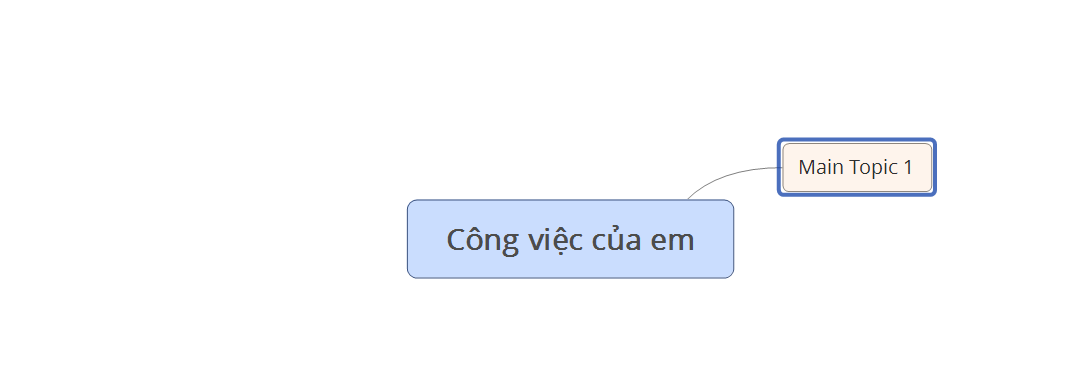 Bước 2: Nháy vào ô Công Việc của em rồi nhân Enter hoặc phím Tab để xuất hiện các chủ đề nhỏ
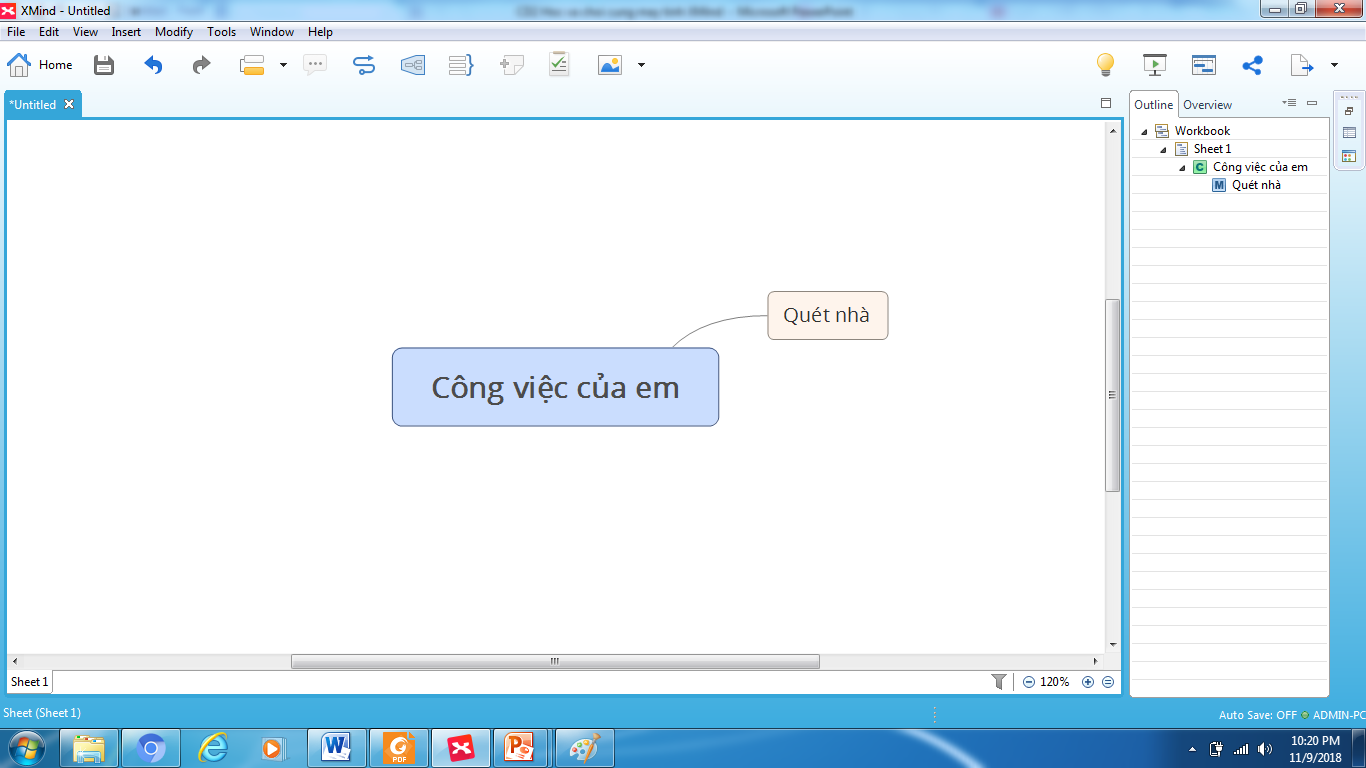 Bước 3: Nháy đúp chuột vào đây để thay đổi tên chủ đề nhỏ. Em gõ vào Quét nhà rồi nhấn Enter
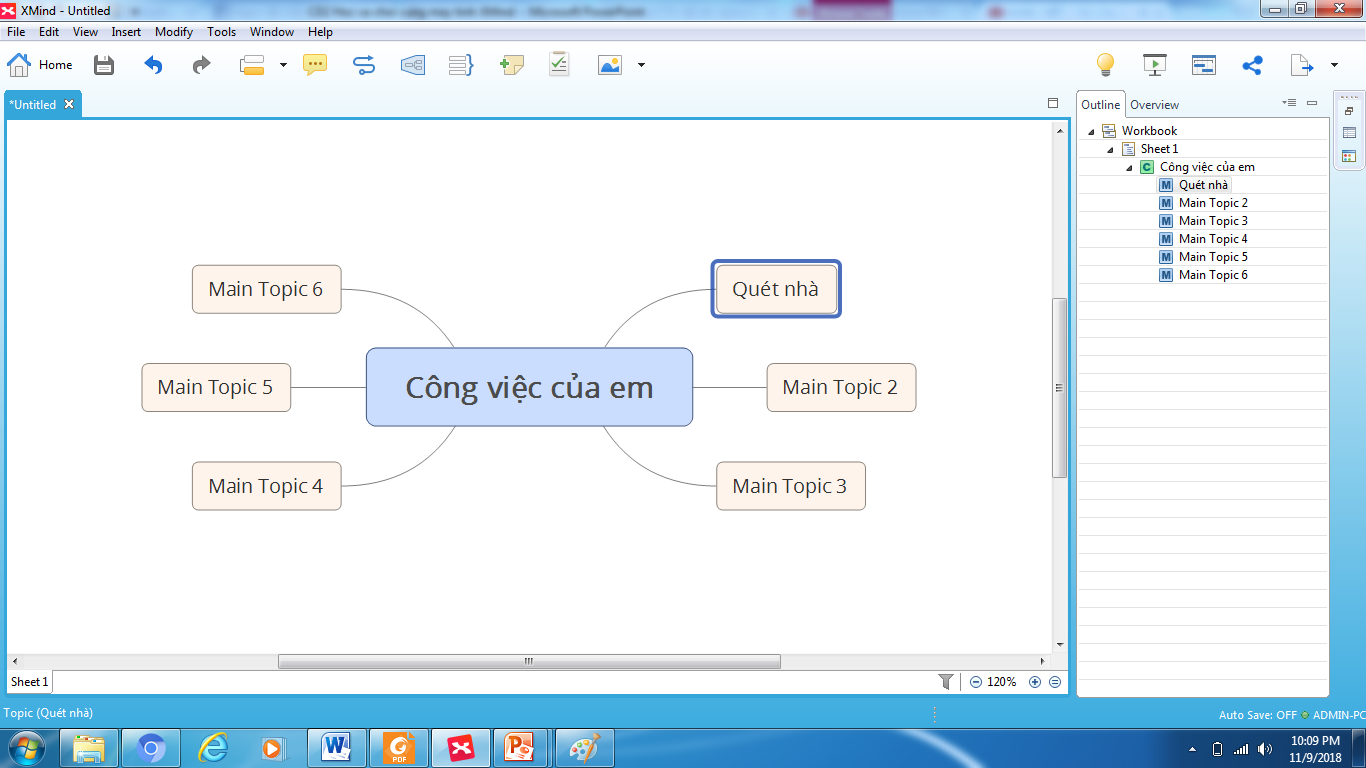 Bước 4: Tiếp tục nháy vào ô Công Việc của em rồi nhấn phím Enter hoặc phím Tab để tạo ra hai chủ đề nhỏ còn lại, đó là Trông em, Học bài
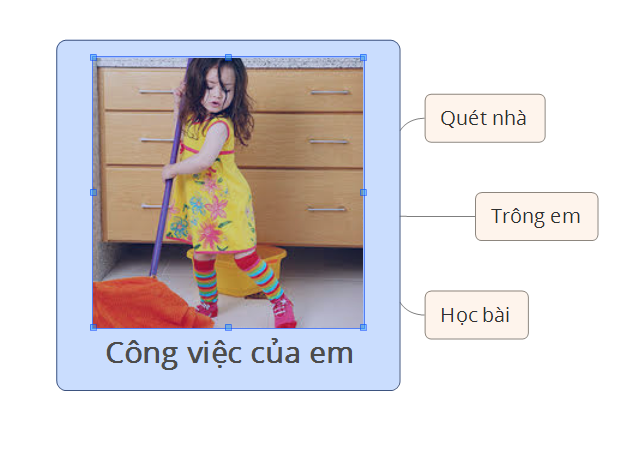 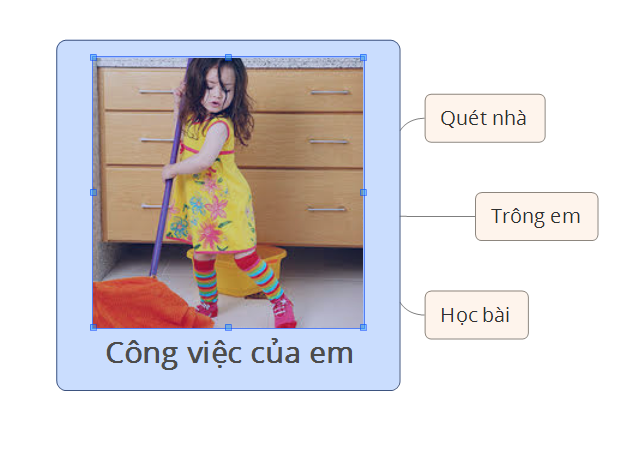 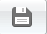 Sau khi hoàn thành sản phẩm nháy vào                 để lưu
Thoát khỏi ứng dụng
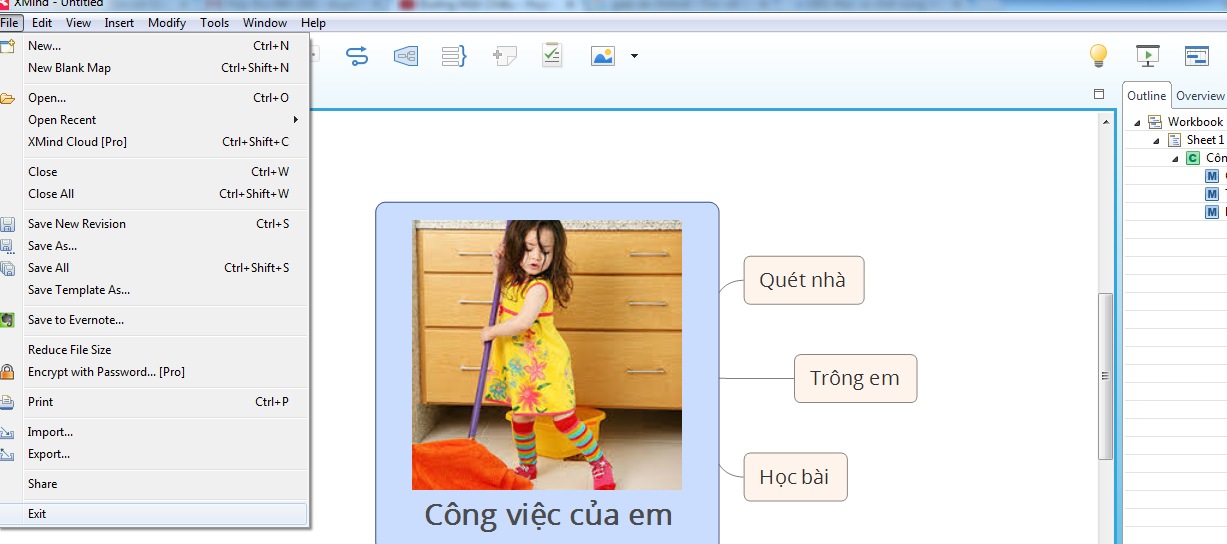 Bài tập
Hãy hoàn tạo một sơ đồ tư duy tổng hợp đơn giản trong cuộc sống hàng ngày của em.
Ví dụ: 
	Chủ đề: Giúp mẹ việc nhà
	Chủ đề: Học tập
	Chủ đề: Kiến thức